Zombies
Geoff Huston
APNIC Labs
What we did:
Run an online advertisement with an embedded measurement script
The script caused the browser to fetch a number of 1x1 ‘blots’
To ensure that we had a clear view of the actions of the user and the DNS resolvers they use, we used unique URL labels.
Ad Impressions per Day
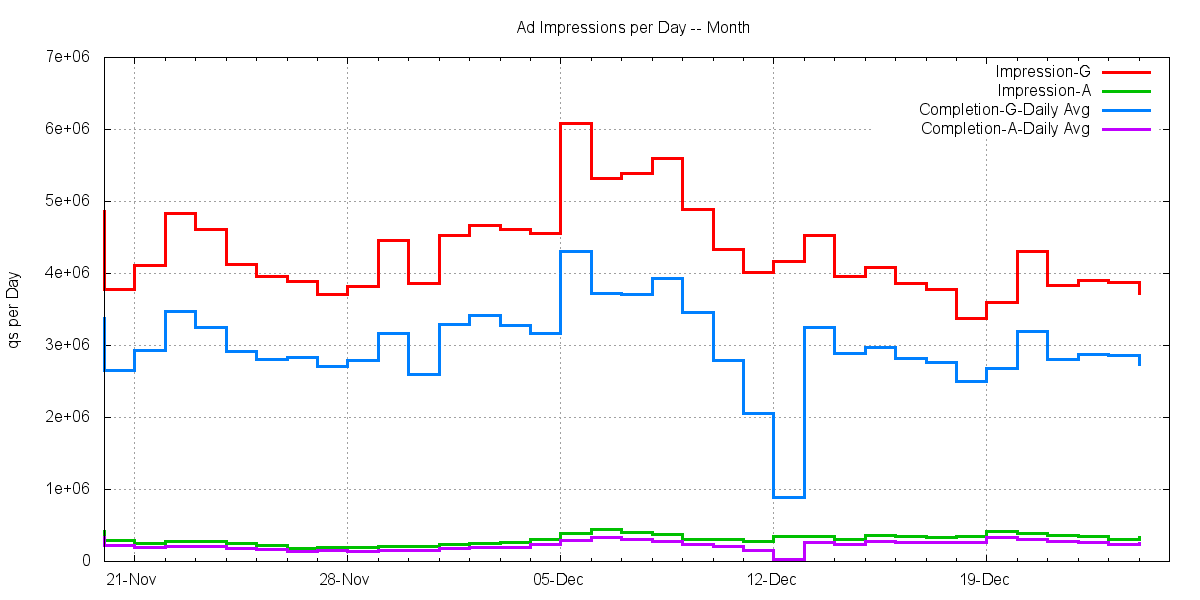 We are currently serving some 4 M 
Ad impressions per day
URL Load
We are generating some 12 million DNS queries for “unique” DNS names per day
And similarly performing some 12 million HTTP blot fetches for “unique” URLs per day
“Unique”?
What is meant by “unique”?

The DNS name is queried by a single endpoint once and only once(*) – never again!
(And the name includes a subfield of the time it was created)

The TTL of the record is 1 second

The URL fetch is performed by a single endpoint once and only once – and never again!

Which means that we should see one query for the name at the authoritative name server
* Well not quite, 25% of the time its queried twice, and sometimes more, but its all triggered by a single resolution action initiated by the endpoint – all these queries are clustered together in time
What do we see?
1450151673.887 [x] 15-Dec-2015 query: z.t10000.u953a6ea5.s1448087430.i5112.vxxxx.06ca0.z.dotnxdomain.net A
1450151673.887 [x] 15-Dec-2015 query: z.t10000.uc86fd1d9.s1447672979.i5112.vxxxx.3b460.z.dotnxdomain.net A
1450151673.887 [x] 15-Dec-2015 query: z.t10000.ub46e3821.s1447703026.i5112.vxxxx.0c914.z.dotnxdomain.net A
1450151674.013 [x] 15-Dec-2015 query: z.t10000.u953a6ea5.s1448087430.i5112.vxxxx.06ca0.z.dotnxdomain.net A
1450151674.015 [x] 15-Dec-2015 query: z.t10000.ub46e3821.s1447703026.i5112.vxxxx.0c914.z.dotnxdomain.net A
1450151674.017 [x] 15-Dec-2015 query: z.t10000.uc86fd1d9.s1447672979.i5112.vxxxx.3b460.z.dotnxdomain.net A
1450151674.753 [x] 15-Dec-2015 query: z.t10000.u953a6ea5.s1448087430.i5112.vxxxx.06ca0.z.dotnxdomain.net A
1450151674.755 [x] 15-Dec-2015 query: z.t10000.uc86fd1d9.s1447672979.i5112.vxxxx.3b460.z.dotnxdomain.net A
1450151674.756 [x] 15-Dec-2015 query: z.t10000.u953a6ea5.s1448087430.i5112.vxxxx.06ca0.z.dotnxdomain.net A
1450151674.757 [x] 15-Dec-2015 query: z.t10000.ub46e3821.s1447703026.i5112.vxxxx.0c914.z.dotnxdomain.net A
What do we see?
2015-12-15 03:54:33
query time
1450151673.887 [x] 15-Dec-2015 query: z.t10000.u953a6ea5.s1448087430.i5112.vxxxx.06ca0.z.dotnxdomain.net A
1450151673.887 [x] 15-Dec-2015 query: z.t10000.uc86fd1d9.s1447672979.i5112.vxxxx.3b460.z.dotnxdomain.net A
1450151673.887 [x] 15-Dec-2015 query: z.t10000.ub46e3821.s1447703026.i5112.vxxxx.0c914.z.dotnxdomain.net A
1450151674.013 [x] 15-Dec-2015 query: z.t10000.u953a6ea5.s1448087430.i5112.vxxxx.06ca0.z.dotnxdomain.net A
1450151674.015 [x] 15-Dec-2015 query: z.t10000.ub46e3821.s1447703026.i5112.vxxxx.0c914.z.dotnxdomain.net A
1450151674.017 [x] 15-Dec-2015 query: z.t10000.uc86fd1d9.s1447672979.i5112.vxxxx.3b460.z.dotnxdomain.net A
1450151674.753 [x] 15-Dec-2015 query: z.t10000.u953a6ea5.s1448087430.i5112.vxxxx.06ca0.z.dotnxdomain.net A
1450151674.755 [x] 15-Dec-2015 query: z.t10000.uc86fd1d9.s1447672979.i5112.vxxxx.3b460.z.dotnxdomain.net A
1450151674.756 [x] 15-Dec-2015 query: z.t10000.u953a6ea5.s1448087430.i5112.vxxxx.06ca0.z.dotnxdomain.net A
1450151674.757 [x] 15-Dec-2015 query: z.t10000.ub46e3821.s1447703026.i5112.vxxxx.0c914.z.dotnxdomain.net A
2015-11-21 06:30:30
2015-11-16 11:22:59
2015-11-16 19:43:46
2015-11-21 06:30:30
2015-11-16 19:43:46
2015-11-16 11:22:59
2015-11-21 06:30:30
2015-11-16 11:22:59
2015-11-21 06:30:30
2015-11-16 19:43:46
The time that the ad was created!
What do we see?
1450151673.887 [x] 15-Dec-2015 query: z.t10000.u953a6ea5.s1448087430.i5112.vxxxx.06ca0.z.dotnxdomain.net A
1450151673.887 [x] 15-Dec-2015 query: z.t10000.uc86fd1d9.s1447672979.i5112.vxxxx.3b460.z.dotnxdomain.net A
1450151673.887 [x] 15-Dec-2015 query: z.t10000.ub46e3821.s1447703026.i5112.vxxxx.0c914.z.dotnxdomain.net A
1450151674.013 [x] 15-Dec-2015 query: z.t10000.u953a6ea5.s1448087430.i5112.vxxxx.06ca0.z.dotnxdomain.net A
1450151674.015 [x] 15-Dec-2015 query: z.t10000.ub46e3821.s1447703026.i5112.vxxxx.0c914.z.dotnxdomain.net A
1450151674.017 [x] 15-Dec-2015 query: z.t10000.uc86fd1d9.s1447672979.i5112.vxxxx.3b460.z.dotnxdomain.net A
1450151674.753 [x] 15-Dec-2015 query: z.t10000.u953a6ea5.s1448087430.i5112.vxxxx.06ca0.z.dotnxdomain.net A
1450151674.755 [x] 15-Dec-2015 query: z.t10000.uc86fd1d9.s1447672979.i5112.vxxxx.3b460.z.dotnxdomain.net A
1450151674.756 [x] 15-Dec-2015 query: z.t10000.u953a6ea5.s1448087430.i5112.vxxxx.06ca0.z.dotnxdomain.net A
1450151674.757 [x] 15-Dec-2015 query: z.t10000.ub46e3821.s1447703026.i5112.vxxxx.0c914.z.dotnxdomain.net A
CreationTime
Query Time
Diff == Zombie Time!
One Day, One DNS Server
One Day, One DNS Server
60 Days, All DNS Servers
60 Days, All DNS Servers
50% of all zombie queries are more than 6 months old!
Zombie Repeats per day
Zombie Repeats per day
1 query every 3 seconds!
Zombie Repeats per day
Zombie Repeats per day
2/3 of all queries occur once per day
What is causing this?
Is this the result of a collection of deranged DNS recursive resolvers with an obsession about never forgetting a thing?

Or web proxies that just have too much time (and space) on their hands and want to fill that space with a vast collection of 1 pixel gifs?

Let’s look at web zombies …
Zombie URL Age Distribution
Zombie URL Age Distribution
50% of all zombie URLs are less than 4 days old
Zombie URL Repeats
DNS vs URLs
Zombies
It seems that on the Internet very little is allowed to be forgotten
Daily refresh cycles operate on both URL and DNS caches in many parts of the net
DNS as storage
Write(index,data)
    query = “data.index.storage”
    foreach i (0..100) { dig IN A query; }
DNS as storage
Write(index,data)
    query = data.index.storage
     foreach i (0..100) { dig IN A query; }
 
Read(index)
    wait(query,’index.storage’)
    return data
DNS as storage
Write(index,data)
    query = data.index.storage
    foreach i (0..100) { dig IN A query; }
 
Read(index)
    wait(query,’index.storage’)
    return data

Delete(index)
    print(“I’m sorry Dave, I can’t do that”)
Thanks!